From the story of One Snowy Night which animals lived in the park?
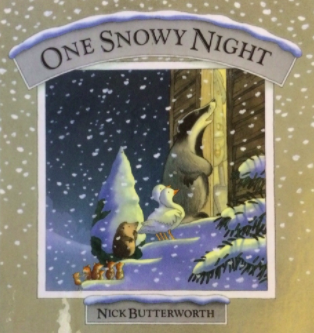 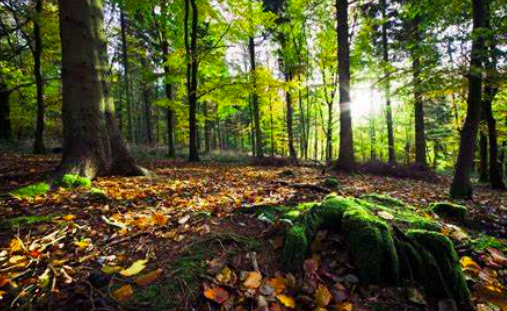 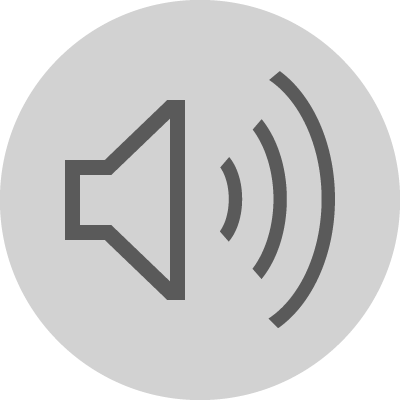 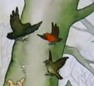 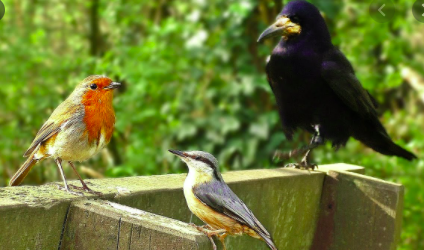 birds
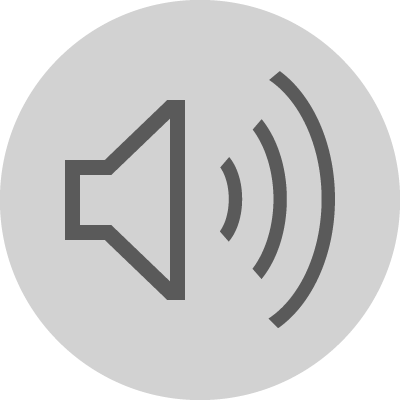 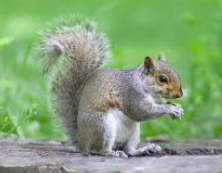 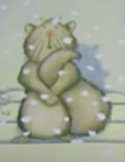 squirrel
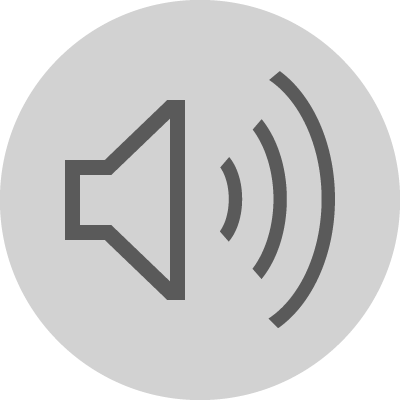 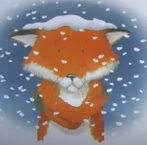 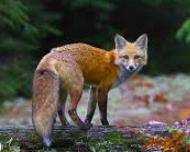 fox
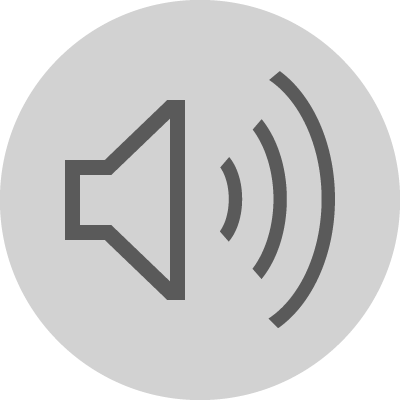 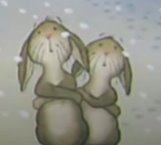 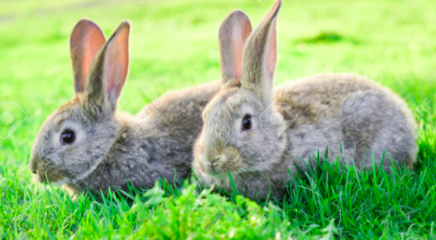 rabbits
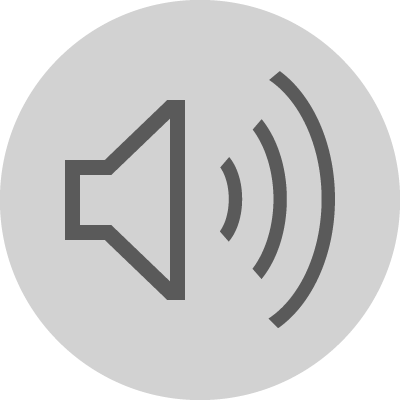 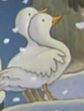 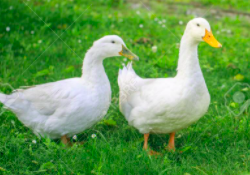 ducks
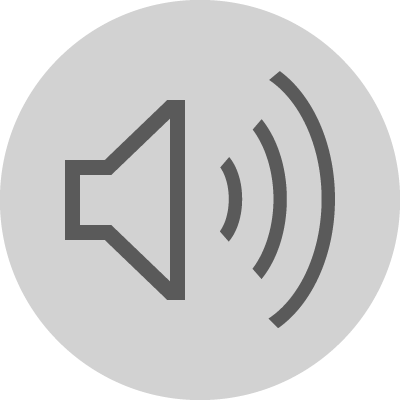 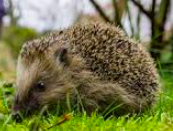 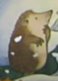 hedgehog
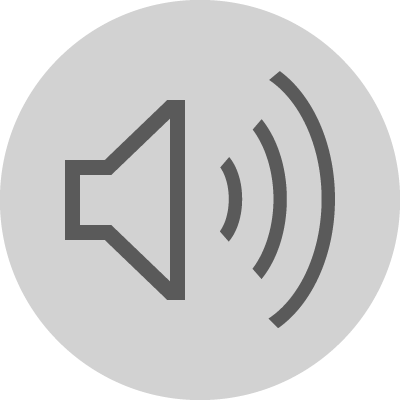 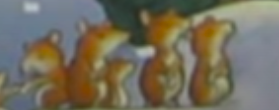 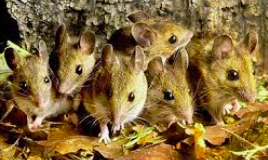 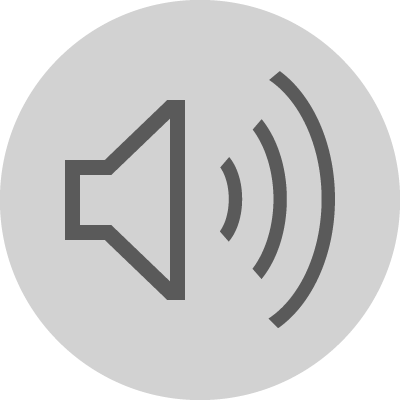 mice